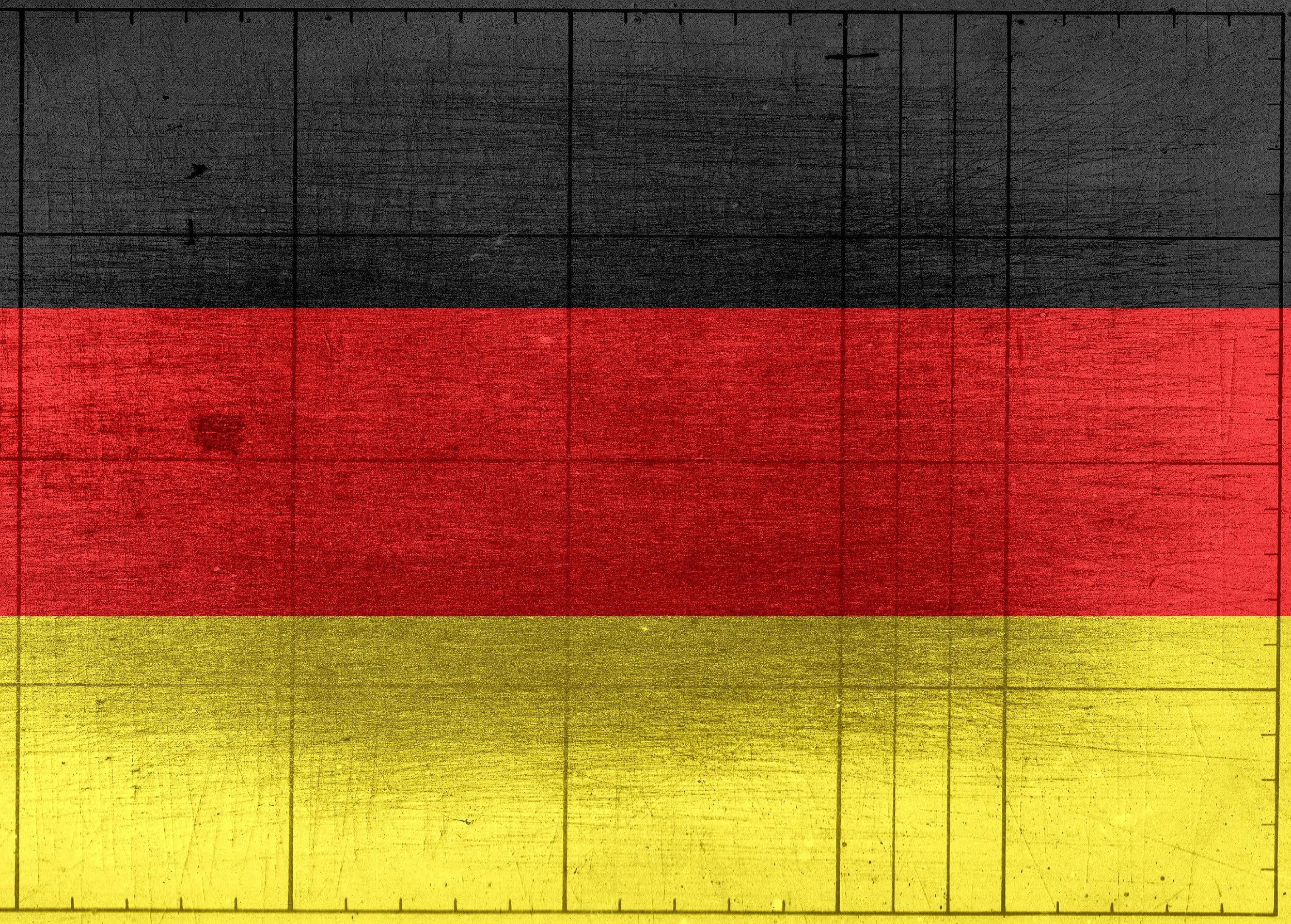 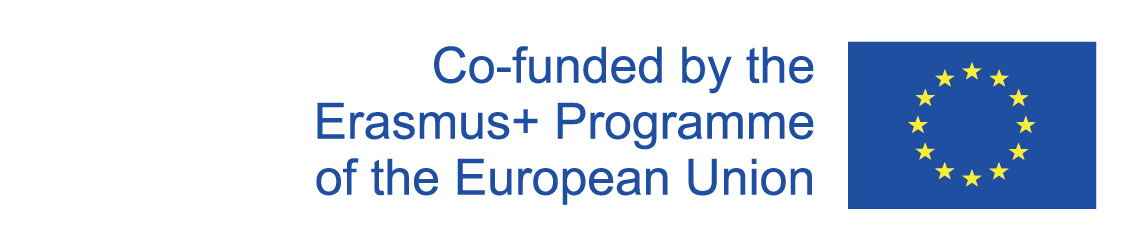 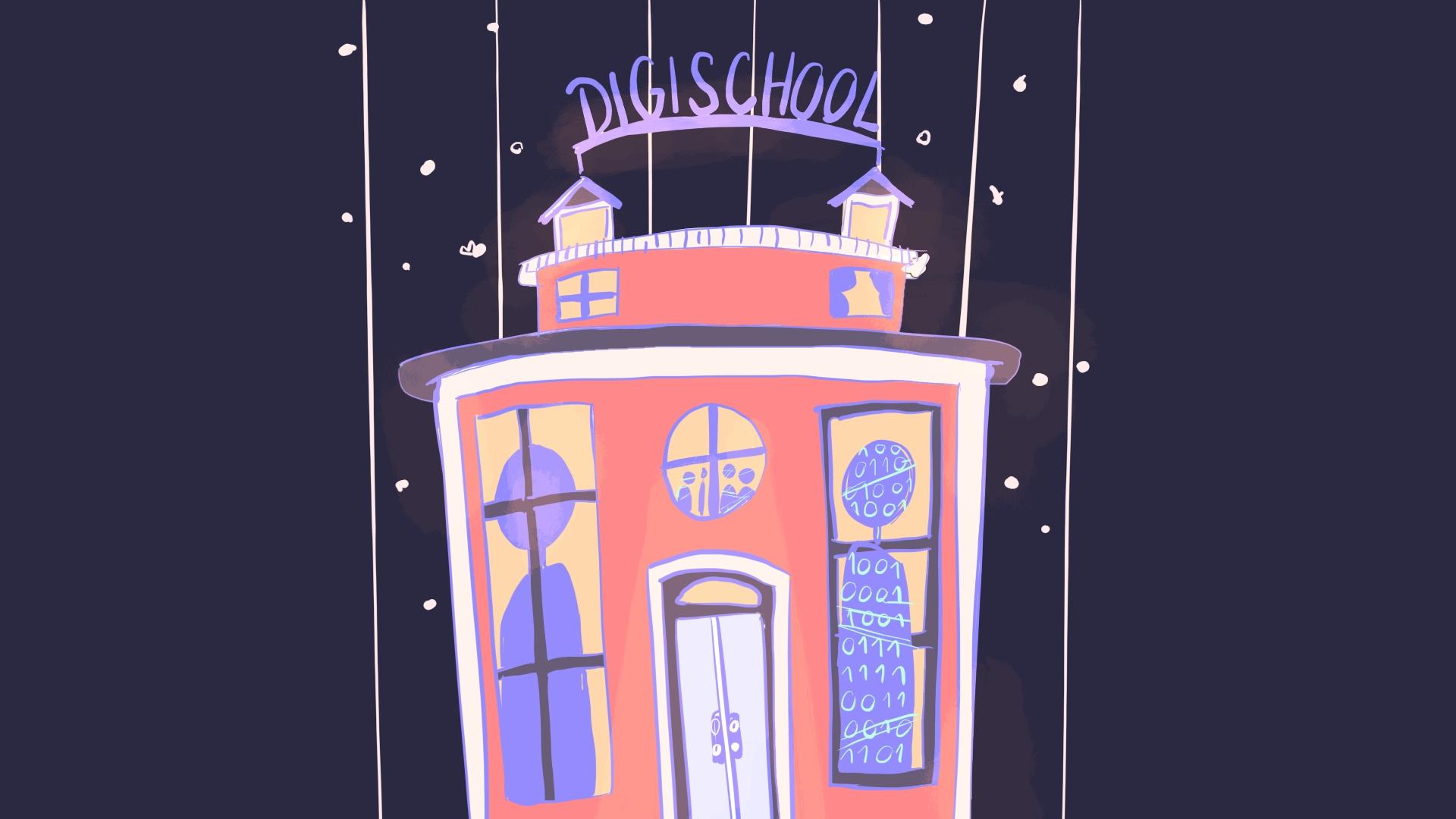 Digi school DEUTSCH
2020-1-SK01-KA226-SCH-094350
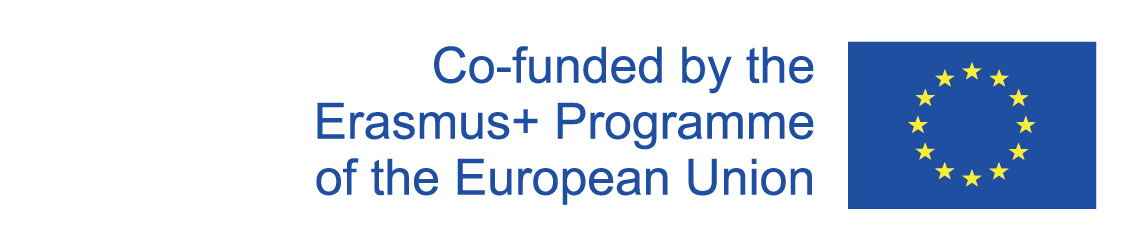 THEMA: VORBILDER UND IDOLE
  SPRACHNIVEAU: A2
  ALTER: 17 JAHRE
2020-1-SK01-KA226-SCH-094350
‹#›
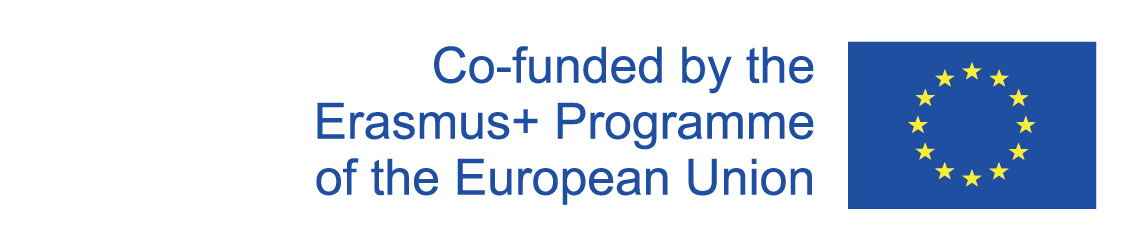 INHALT
VORBILDER UND IDOLE
01
02
POSITIVE UND NEGATIVE EIGENSCHAFTEN
MASTERPLAN DER LIEBE
03
04
2020-1-SK01-KA226-SCH-094350
‹#›
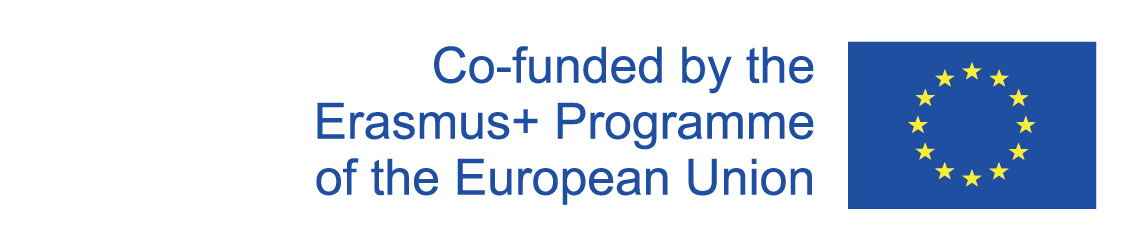 1
Vorbilder und Idole
2020-1-SK01-KA226-SCH-094350
‹#›
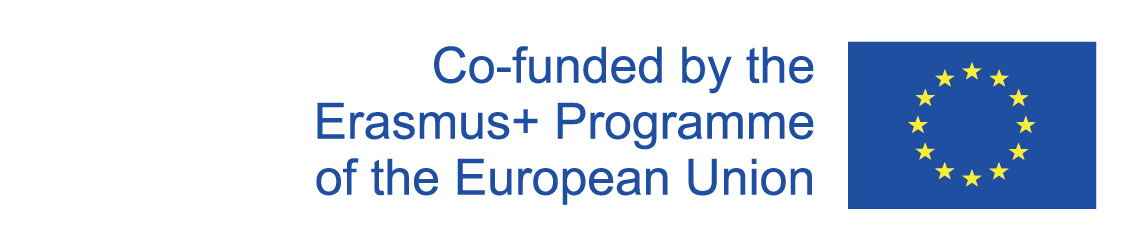 VORBILDER UND IDOLE
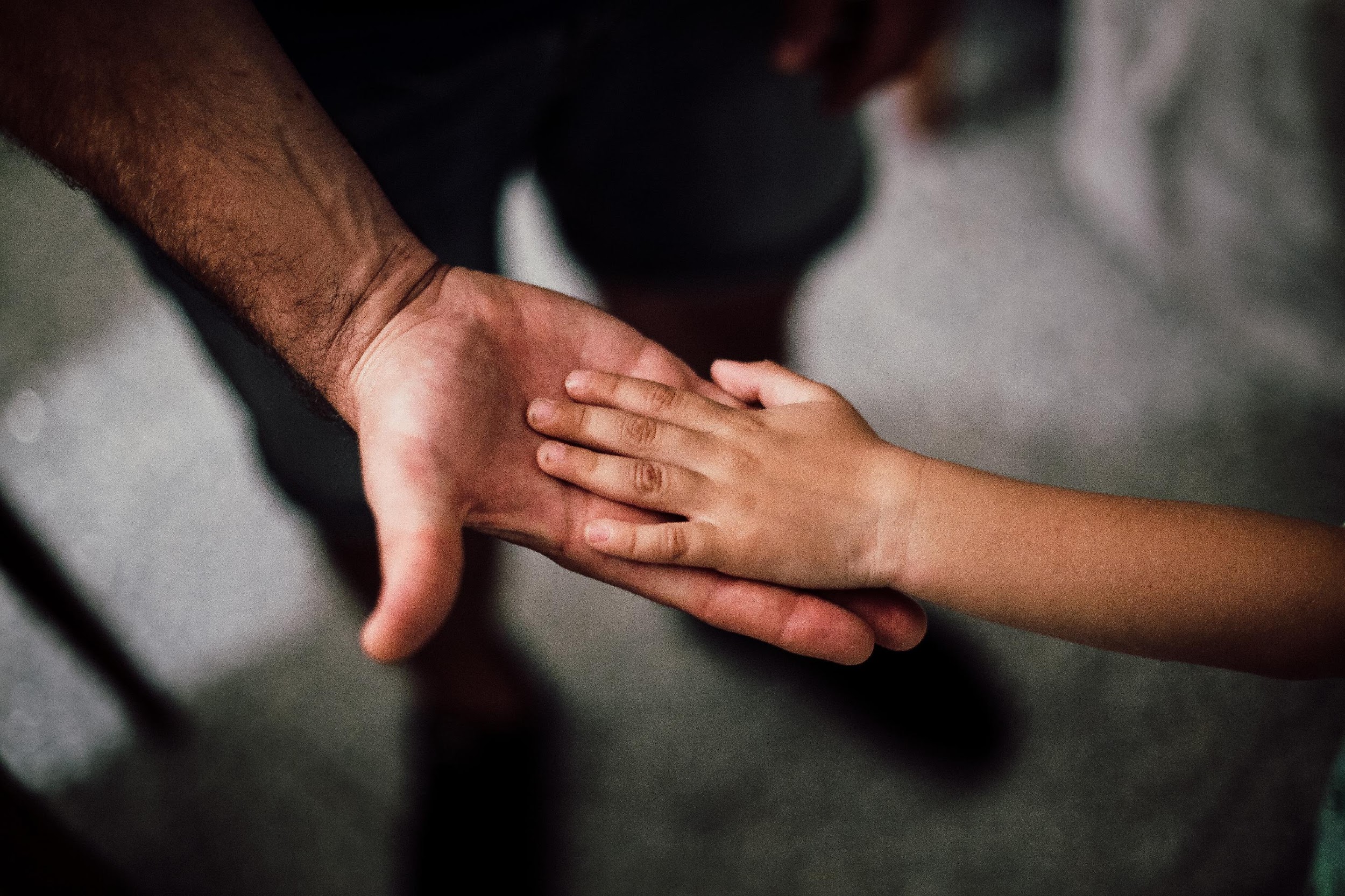 Vorbilder
Wie kann man den Begriff den Begriff „Das Vorbild" definieren?
2020-1-SK01-KA226-SCH-094350
‹#›
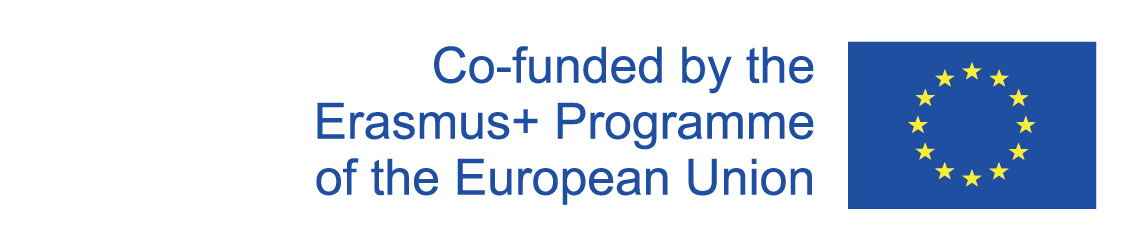 2
Positive und negative Eigenschaften
2020-1-SK01-KA226-SCH-094350
‹#›
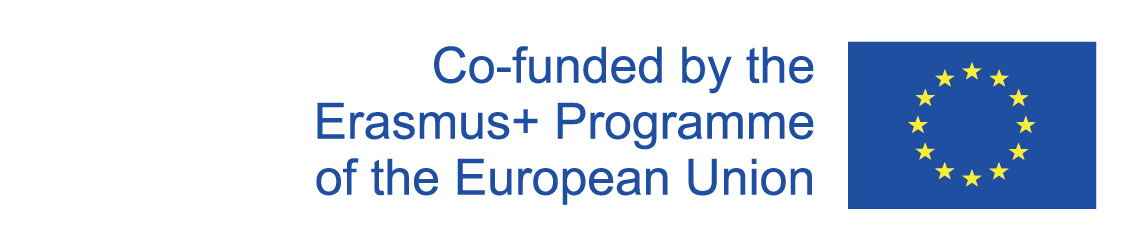 WORTSCHATZ - EIGENSCHAFTEN
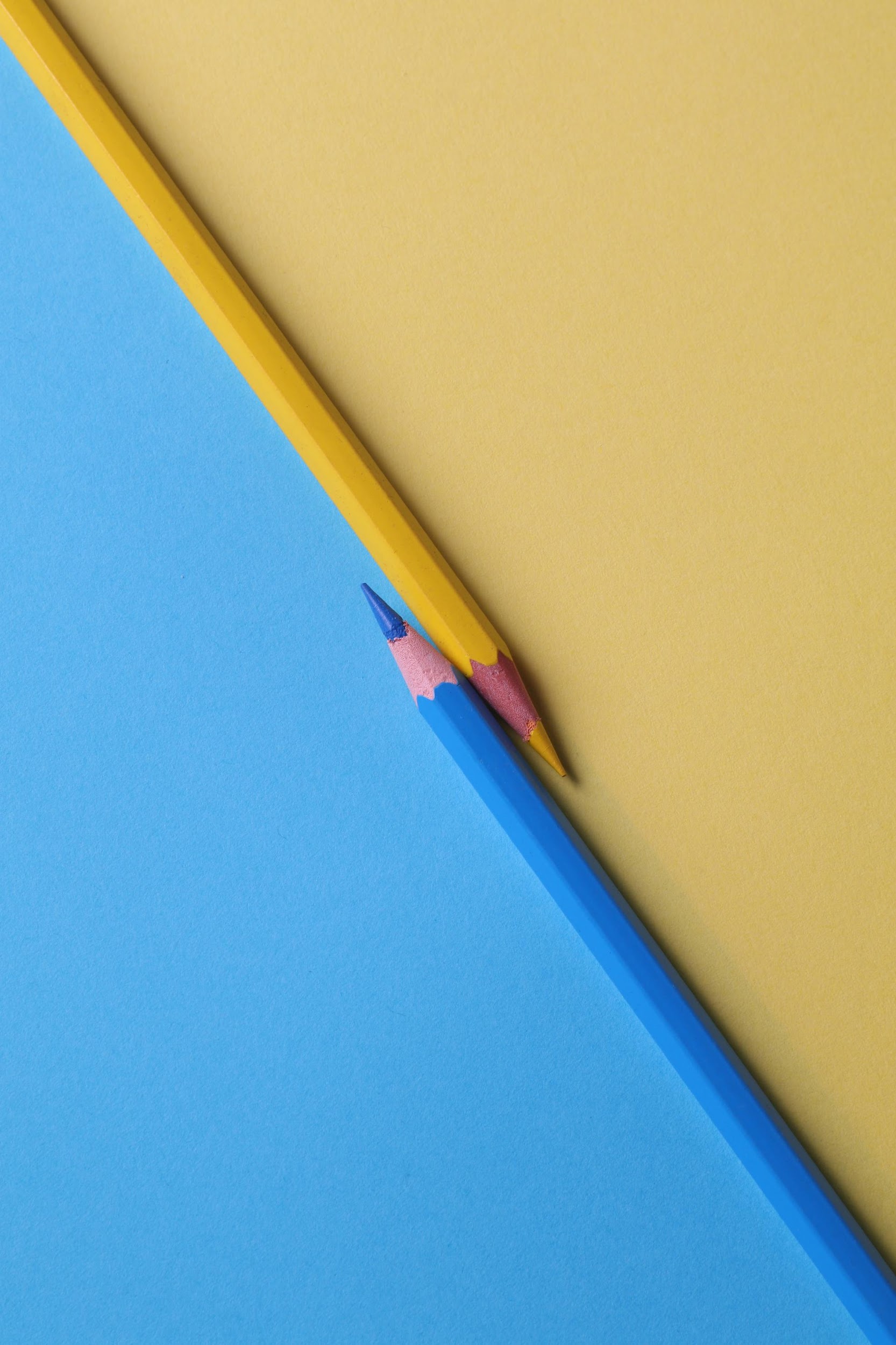 Gegenteile
2020-1-SK01-KA226-SCH-094350
‹#›
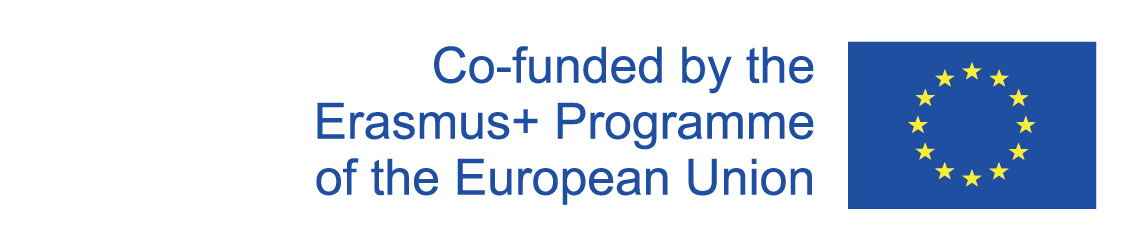 3
Masterplan der Liebe
2020-1-SK01-KA226-SCH-094350
‹#›
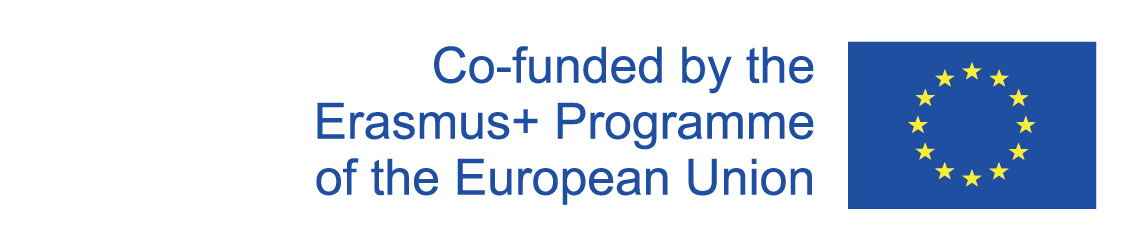 MASTERPLAN DER LIEBE
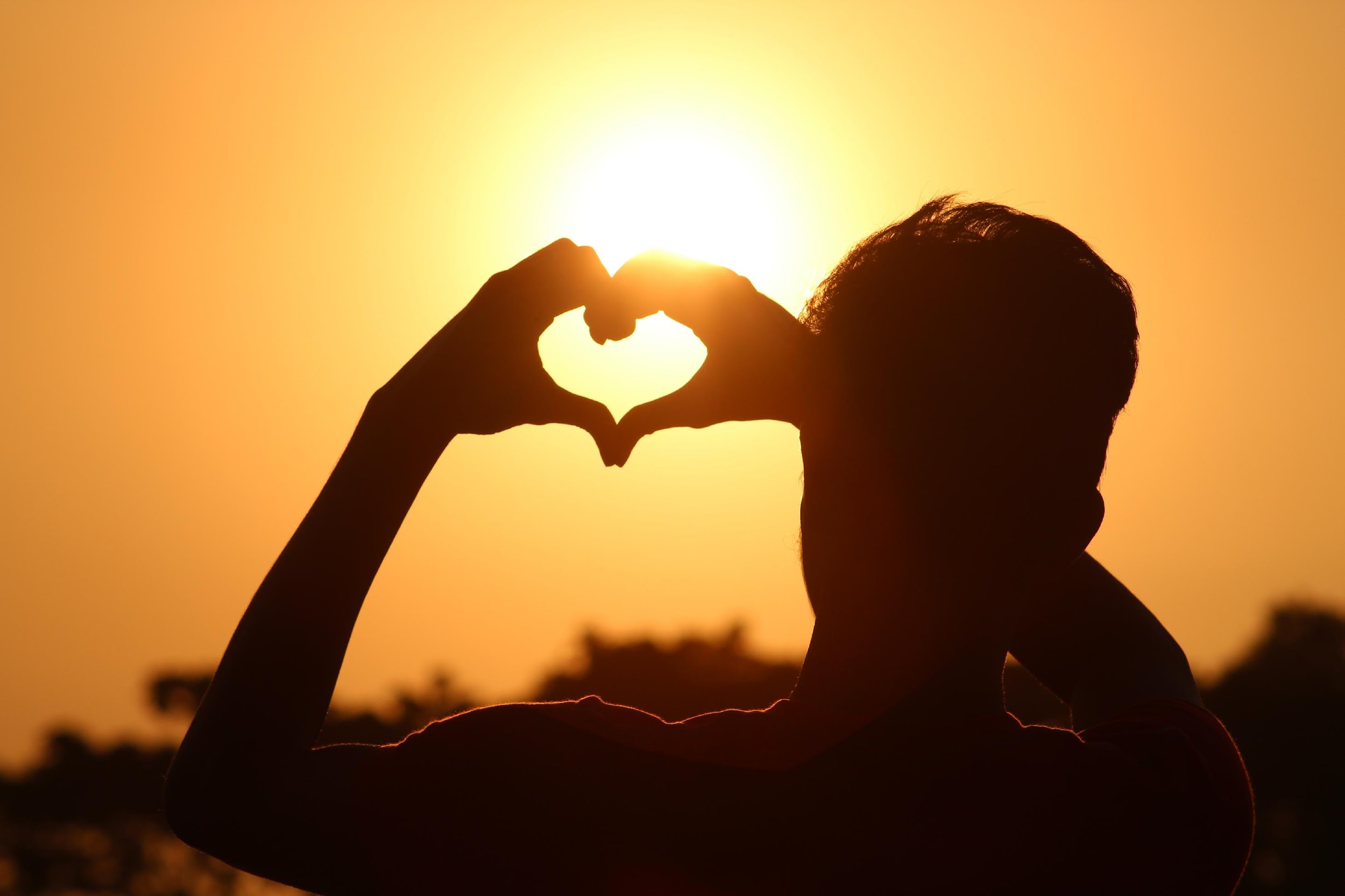 LückeLückenLückentext
2020-1-SK01-KA226-SCH-094350
‹#›
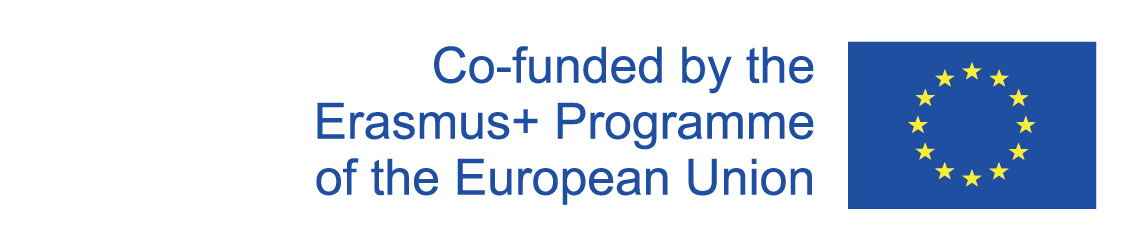 R E S O U R C E S
https://jamboard.google.com/
https://learningapps.org/
https://wordwall.net/
https://www.youtube.com/watch?v=QtirIbl-kRs&ab_channel=FWU-Bildungsmedien 
https://www.pexels.com/
2020-1-SK01-KA226-SCH-094350
‹#›
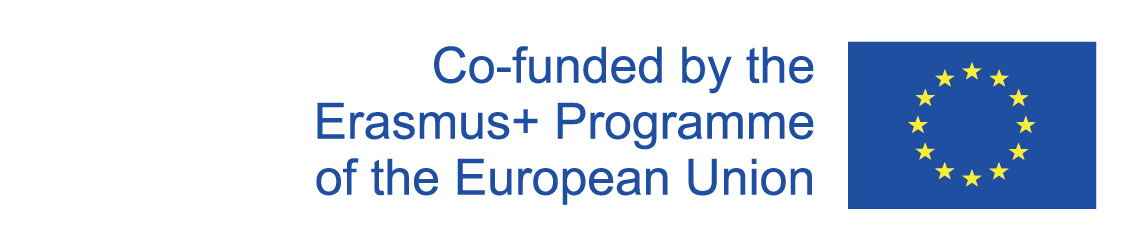 EN The European Commission's support for the production of this publication does not constitute an endorsement of the contents, which reflect the views only of the authors, and the Commission cannot be held responsible for any use which may be made of the information contained therein.
SK Podpora Európskej komisie na výrobu tejto publikácie nepredstavuje súhlas s obsahom, ktorý odráža len názory autorov, a Komisia nemôže byť zodpovedná za prípadné použitie informácií, ktoré sú v nej obsiahnuté.
2020-1-SK01-KA226-SCH-094350
‹#›